LA SEMINA
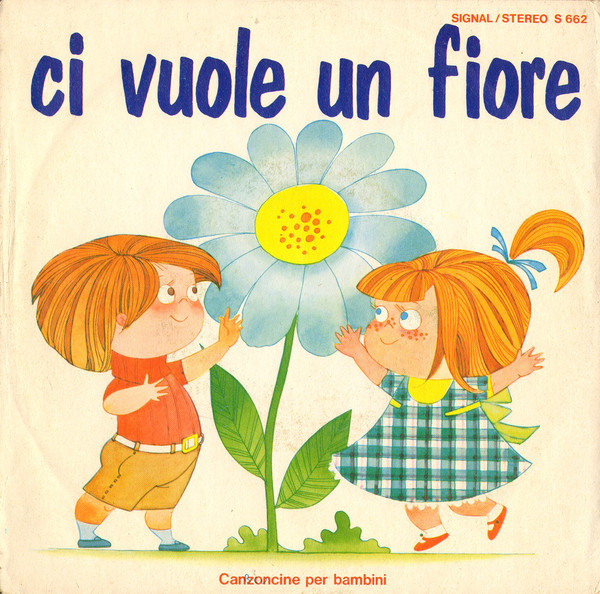 Sottotitolo
Carissimi bambini,
anche se chiusi a casa non possiamo fare a meno di avvertire che intorno a noi la natura esplode di vita, basta guardare gli infiniti colori dei fiori.
 Vogliamo partecipare anche noi alla rinascita della natura? Bene…… trasformiamoci  in piccoli  giardinieri apprendisti e vediamo che succede?.......
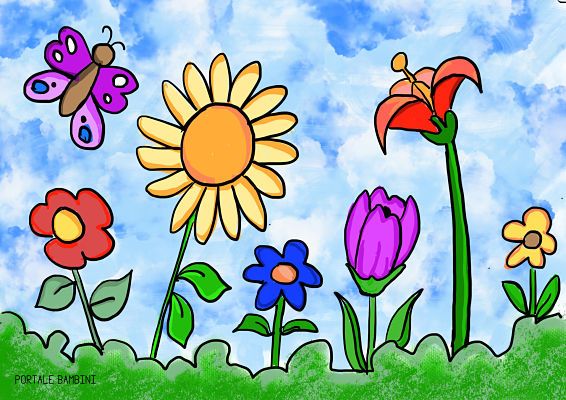 PRONTI PER SPERIMENTARE?
Questa esperienza non è propriamente una semina ma è interessante vedere come  una carota con ancora il ciuffo riesce a crescere anche se recisa.

Tagliate una fetta di carota all’estremità  in cui c’è il ciuffo. 
Disponete dei fogli di carta da cucina su un piatto e inumiditeli, appoggiate le fette di carote con il ciuffo sui fogli bagnati.
 Dopo qualche tempo vedremo crescere il ciuffo fino a vedere spuntare nuovamente le foglioline. 
Avrete ottenuto delle nuove piantine di carote!
E vai..!
Primo giorno
Tagliamo le carote e le mettiamo nel piatto
Dopo 3 giorni
 sono cresciute le foglioline
C’E’ CHI HA PIANTATO POMODORI…
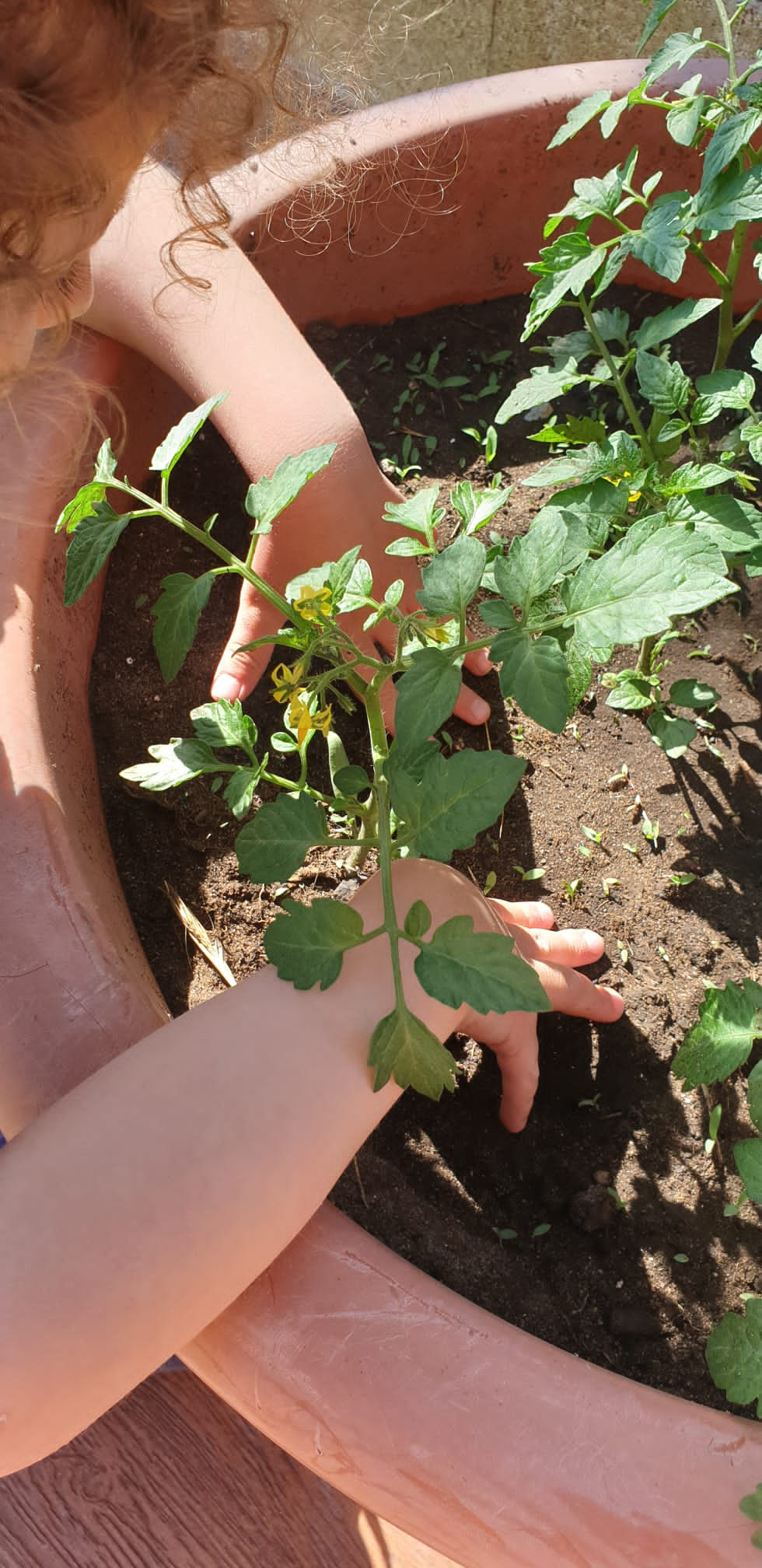 https://youtu.be/PJtCT5b7XHM e ora guardiamo questo…
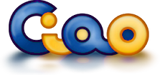 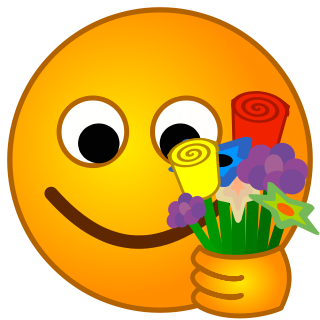